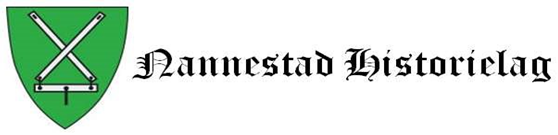 Årsmøte 20. mars 2025
Sak 5. Kontingent 2026
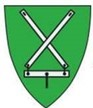 Årsmøte i Nannestad Historielag 20.03.2023	Sak 5. Kontingent 2026
Vedtektene § 6: Kontingent 
Kontingenten fastsettes av årsmøtet. Av denne går den til enhver tid fastsatte del av kontingenten til Romerike Historielag. 

Kontingenten for 2025 ble på forrige årsmøte fastsatt til kr. 400 for medlem og kr. 200 for familiemedlem.

Styret i Nannestad Historielag foreslår at kontingenten holdes uendret for 2026.

På årsmøtet i 2026 fastsettes kontingent for 2027.